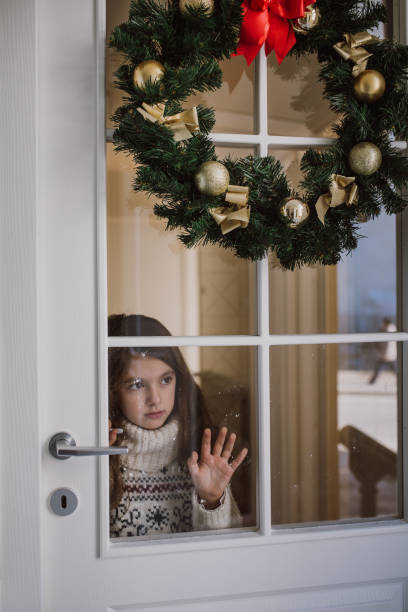 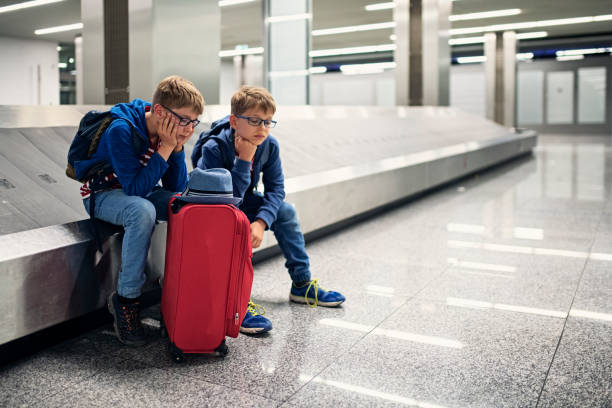 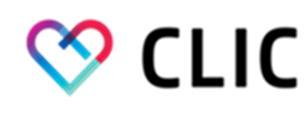 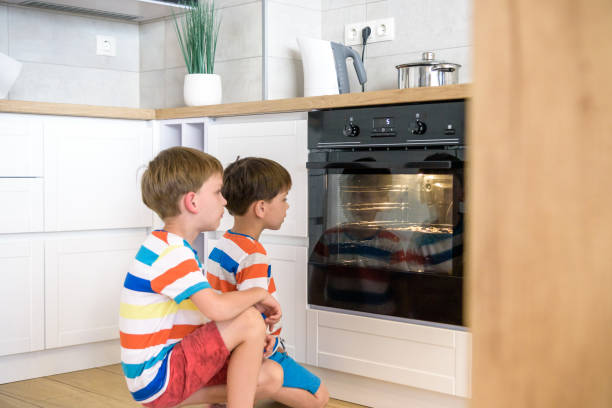 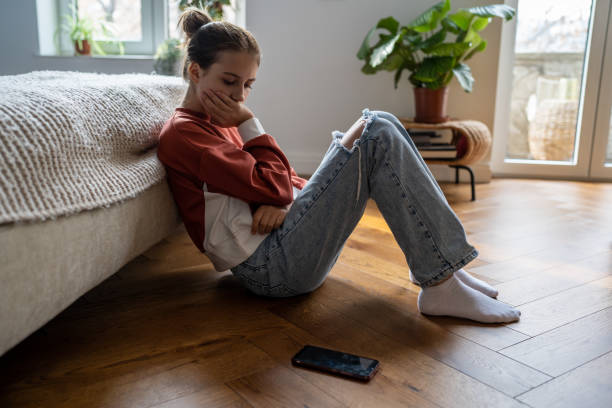 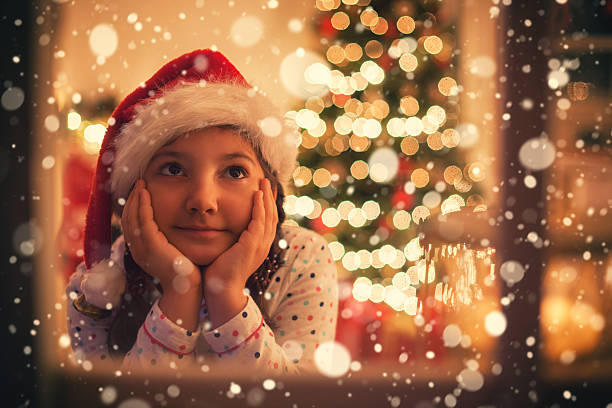 https://www.istockphoto.com/
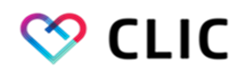 GOD ANSWERS 
OUR EXPECTATIONS 
IN UNEXPECTED WAYS: 
HOW & WHEN THE ANSWER COMES IS GOD’S DECISION
GOD MOVES IN HISTORY – IT IS HIS STORY
LUKE 2: 1 - 20
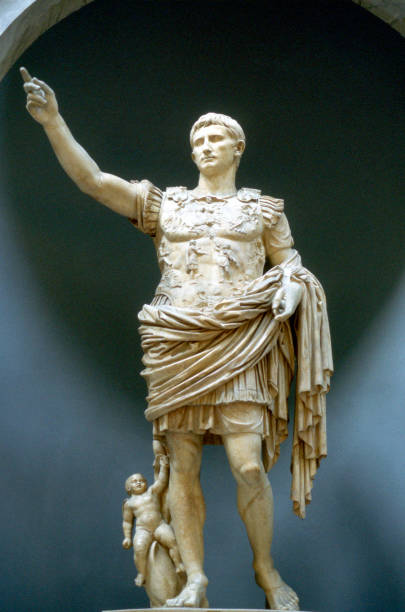 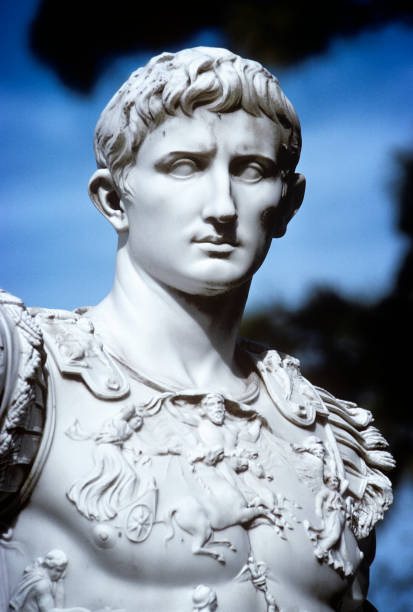 https://www.gettyimages.com.au/
In March 44 BC, an 18 year-old boy receives some unexpected good news! His great-uncle had adopted him as his son & rewritten his will so that he would inherit his uncle’s wealth.

This catapults this boy into such wealth and power that he  becomes sole ruler of Rome and ultimately the first emperor of the Roman empire in 27 B.C. This boy was to take the name of 
Gaius Julius Caesar Augustus

His reign led to a time of peace & stability for the Roman empire
A SINGLE BIT OF GOOD NEWS TRANSFORMS A NOBODY INTO THE RULER OF THE WORLD
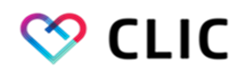 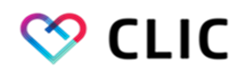 ‘ Providence, which orders all things and is deeply interested in our life, has set things in perfect order by giving us Augustus….and by sending him as a Saviour¹ for us and our descendants that he might end war and make all things beautiful.  Since by his appearing Caesar has exceeded the hopes of all who awaited this Good News² the birthday of the god Augustus marks the start of the 
Good News² about him for the world.’
² εὐαγγέλιον
¹ σωτήρ
Inscription found in the city of Priene in Asia Minor dated 9 B.C.
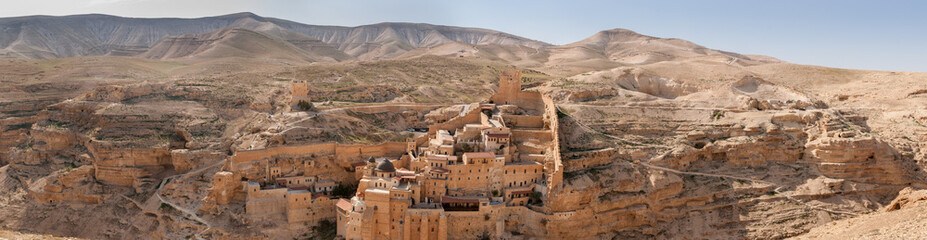 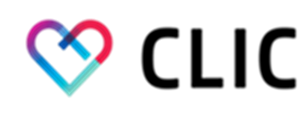 AND SO IT BEGINS…
LUKE 2: 1 - 4
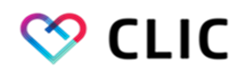 Augustus Caesar decrees that all Roman citizens must be registered.

It occurs during the first registration during of Quirinius, governor of Syria, first term of office

Joseph and Mary travel some 100 miles (160 km) from Nazareth in Galilee to Bethlehem in Judea.
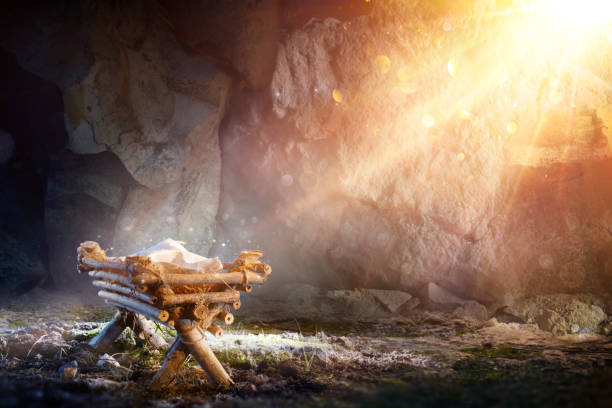 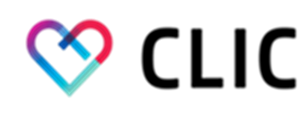 The BIRTH
LUKE 2: 5 - 7
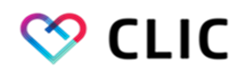 “And while they were there, 
the time came 
for her to give birth”
Luke 2: 6 (ESV)

GOD WILL MOVE WHEN THE TIME COMES – 

IN HIS TIME, IN HIS WAY, 
HE WILL MOVE & NOTHING WILL STOP HIM
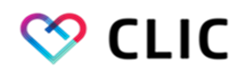 “…there was no place 
for them in the inn 
[or guest room]”
Luke 2: 7 (ESV)

ALTHOUGH MARY’S CRITICAL CONDITION 
WAS OBVIOUS TO ALL, 
NO ONE GAVE UP ACCOMODATION TO HER AND JOSEPH
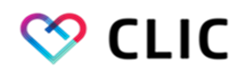 “…there was no place for them in the inn 
[or guest room]”

WHAT THE INHABITANTS OF BETHLEHAM DID IN THEIR IGNORANCE IS DONE BY MANY OF US TODAY – 

WILL WE RECOGNISE THE MOVE OF GOD IN OUR MIDST? 

WILL WE GIVE PLACE TO THE SON OF GOD?
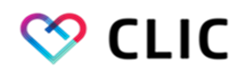 WILL WE MISS COMPLETELY, 
LIKE MOST OF THE PEOPLE OF BETHLEHEM, 
THE COMING OF MESSIAH?
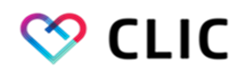 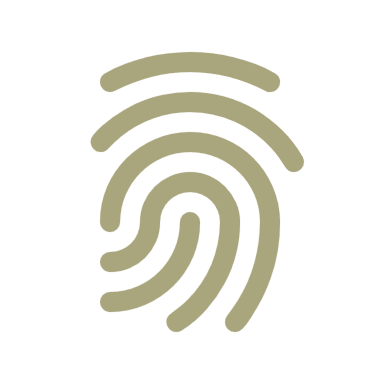 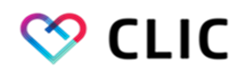 WILL WE DENY OURSELVES 
THE GREATEST PRIVILEGE EVER 
AND 
THEREBY INCUR THE GREATEST LOSS 
TO OUR LIVES?
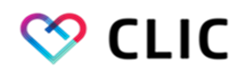 THERE IS A DIFFERENCE BETWEEN 
EXPECTING GOD TO ACT 
AND 
ANTICIPATING 
HOW GOD WILL ACT
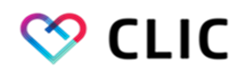 The first is called faith;

the second is presumption
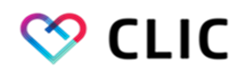 Presumption is a sin

Examples:
Psalm 19:12-13; 2 Peter 2:10; 1 Samuel 15:23; James 4: 13; Numbers 14:44; Numbers 15: 30,31; 1 Corinthians 12:9; Deuteronomy 17: 13; Proverbs 3: 5,6; Deuteronomy 18:20
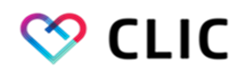 The Jews were expecting their Messiah to come, 
but 
their mistake was assuming what His coming 
would look like.
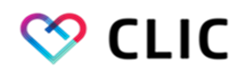 They never anticipated that Messiah would be born to two relatively poor nobodies¹ 
& 
under such miserable conditions
¹ Leviticus 12: 18 cf. Luke 2: 24
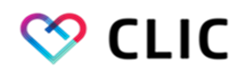 IS GOD TRYING TO SPEAK TO YOU THROUGH YOUR CIRCUMSTANCES? 

ARE YOU MISSING WHAT HE IS SAYING AND DOING?
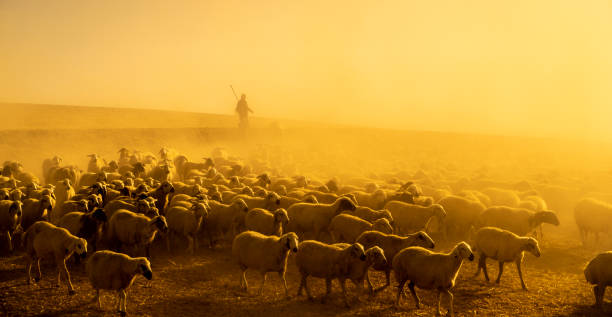 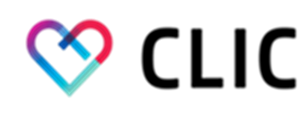 THE FIRST VISITORS TO THE KING…
LUKE 2: 8- 20
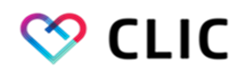 Nobody ever expected 
that the first visitors 
to the King 
would be a bunch of lowly outcasts and vagabonds¹
¹ Genesis 46: 32 – 34; Micah 4: 6 – 8
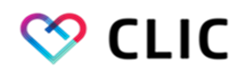 An angel of the Lord 
appeared to them, 
and 
the glory of the Lord 
shone around them, 
and 
they were filled with great fear.
Luke 2: 9 (ESV)
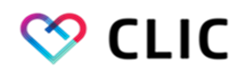 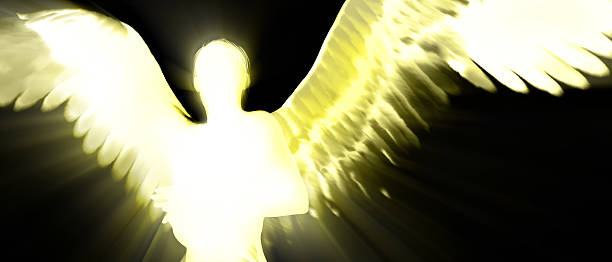 www.istockphoto.com
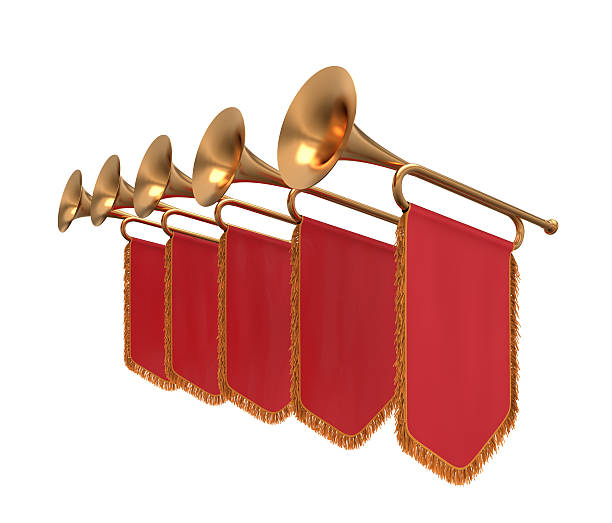 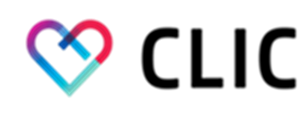 The announcement
LUKE 2: 9 - 14
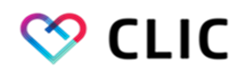 And the angel said to them,
Fear not, 
for behold, I bring you good news¹ of great joy that will be for all the people. For unto you is born this day in the city of David a Saviour², who is Christ the Lord

Luke 2: 10, 11 (ESV)
² σωτήρ
¹ εὐαγγέλιον
Luke tells Theophilus that 
Messiah has come 
and although his first palace was a stable and his first visitors were shepherds, 
that nevertheless 
He was a better Saviour 
than any Caesar.
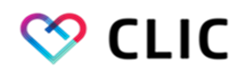 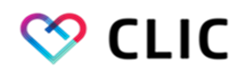 And not just “Saviour” 
but also “Christ the Lord” – 
the Anointed One, the Messiah of God who is also God Himself.
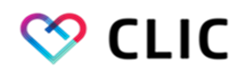 “Christ” refers to Him as 
Fulfiller of the promises of God 
and as the One anointed by God as the great Prophet, Priest and King – the divine Saviour.
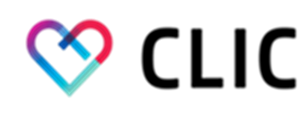 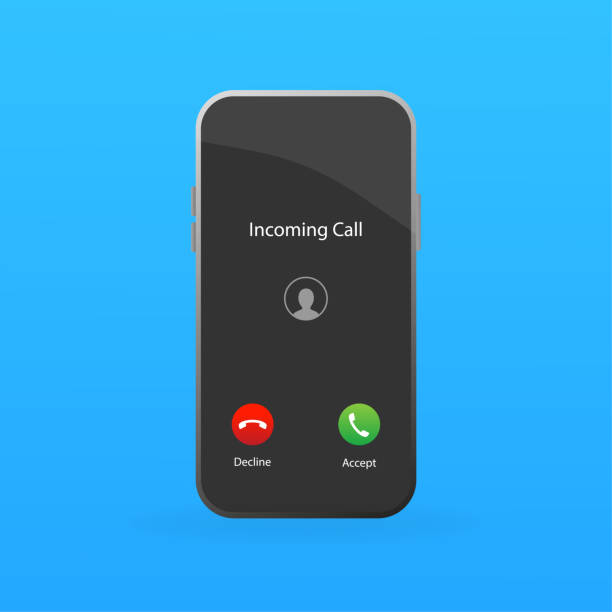 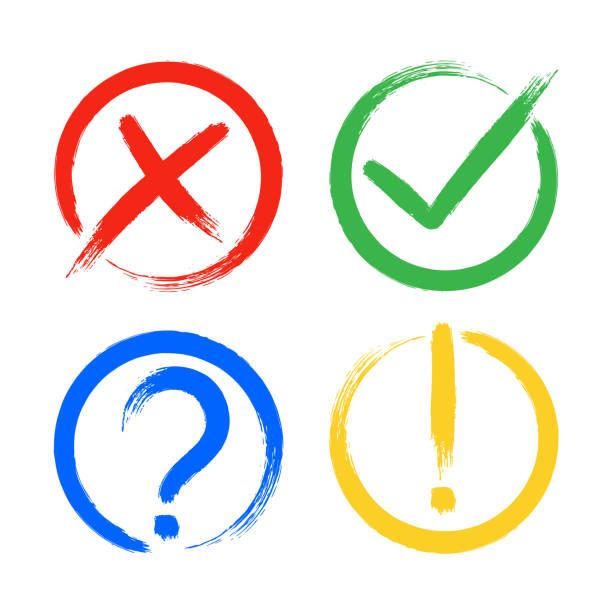 RESPONSE REQUIRED
LUKE 2: 15 - 20
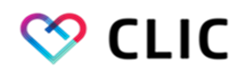 “let us go...and see this thing…which the Lord has made known”  

“And they went with haste and found..”

Luke 2: 15, 16 (ESV)
“and when they saw it, they made known the saying that had been told them..”

“and the shepherds returned, glorifying and praising God for all that they had seen and heard”

Luke 2: 17, 18, 20 (ESV)
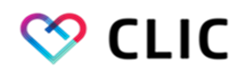 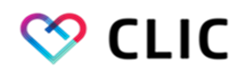 “But Mary 
treasured up all these things, pondering them in her heart”


Luke 2: 19 (ESV)
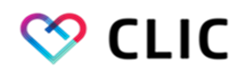 GREAT FEAR
good news
GREAT JOY
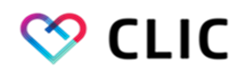 GLORIOUS 
HOPE!!
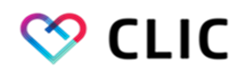 Glorious hope
because the way Messiah came means that 

NOTHING IS BEYOND GOD’S REACH 

God uses all circumstances to fulfill His loving plan for all of us 
Romans 8:28
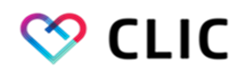 Messiah came 
to the humblest of towns, 
disguised in poverty & homelessness, in a feedbox in one of the dirtiest places possible, 
in fulfilment of promises spoken centuries ago.
Caesar Augustus made a decree from his throne in Rome, 
but 
it was the LORD enthroned on high who had chosen the perfect time to move. 
It was Caesar’s proclamation 
BUT 
it was God’s providence at work
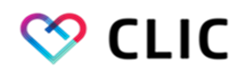 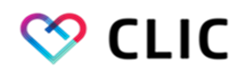 The birth of Messiah gives all of us the assurance that no matter how filthy our hearts may be, 
He can, and will, dwell there 
when we make room for Him.
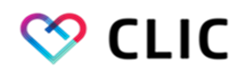 When we make room for Messiah, He will take up residence and His blood will make the filthiest of sinners white as snow. 


Isaiah 1:18; Romans 8:28
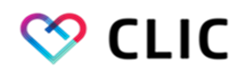 Our God is no mere man subject to fickle decisions.
He is far greater than Caesar could ever aspire to be.
Glory to God in the highest, 

and on earth 

peace 

among those with whom He is pleased!

Luke 2: 14 (ESV)
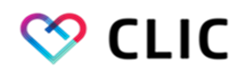 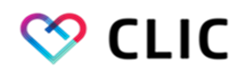 He is now inviting everyone, 
both Jew and Gentile, 
to seek His favour and to discover that He offers something far greater than Pax Romana. 

He has come to bring peace between heaven and earth
“Behold the dwelling place of God is with man. 
He will dwell with them, and they will be His people, and God Himself will be with them as their God. 
He will wipe away every tear from their eyes, and death shall be no more, neither shall there be mourning, nor crying, nor pain anymore, for the former things have passed away”
www.clichurch.com
Revelation 21: 3, 4 
(ESV)
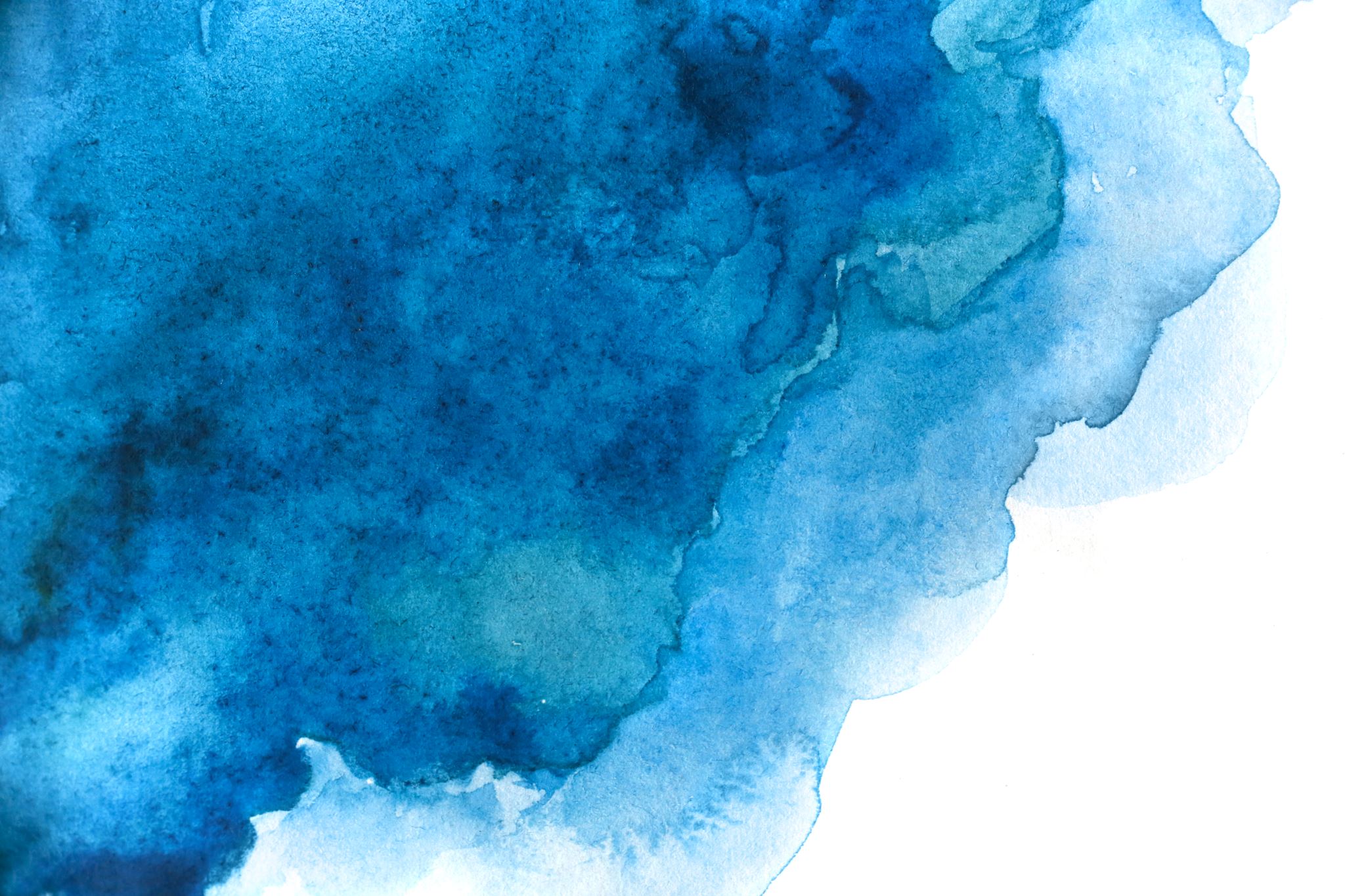 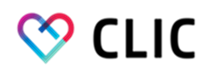 EXPECTATIONS MET UNEXPECTEDLY
LUKE 2: 1 - 20
CLIC; 23-25 INTREPID STREET, BERWICK
December 22nd 2024